Tuesday , April 28th, 2020.Unit 10: (Cont.)Lesson 3: Grammar and Sing
Grammar: https://www.youtube.com/watch?v=eitaIAgQ0hA
Listen and sing:
Sing and do:
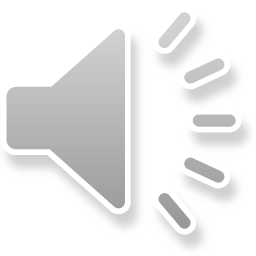 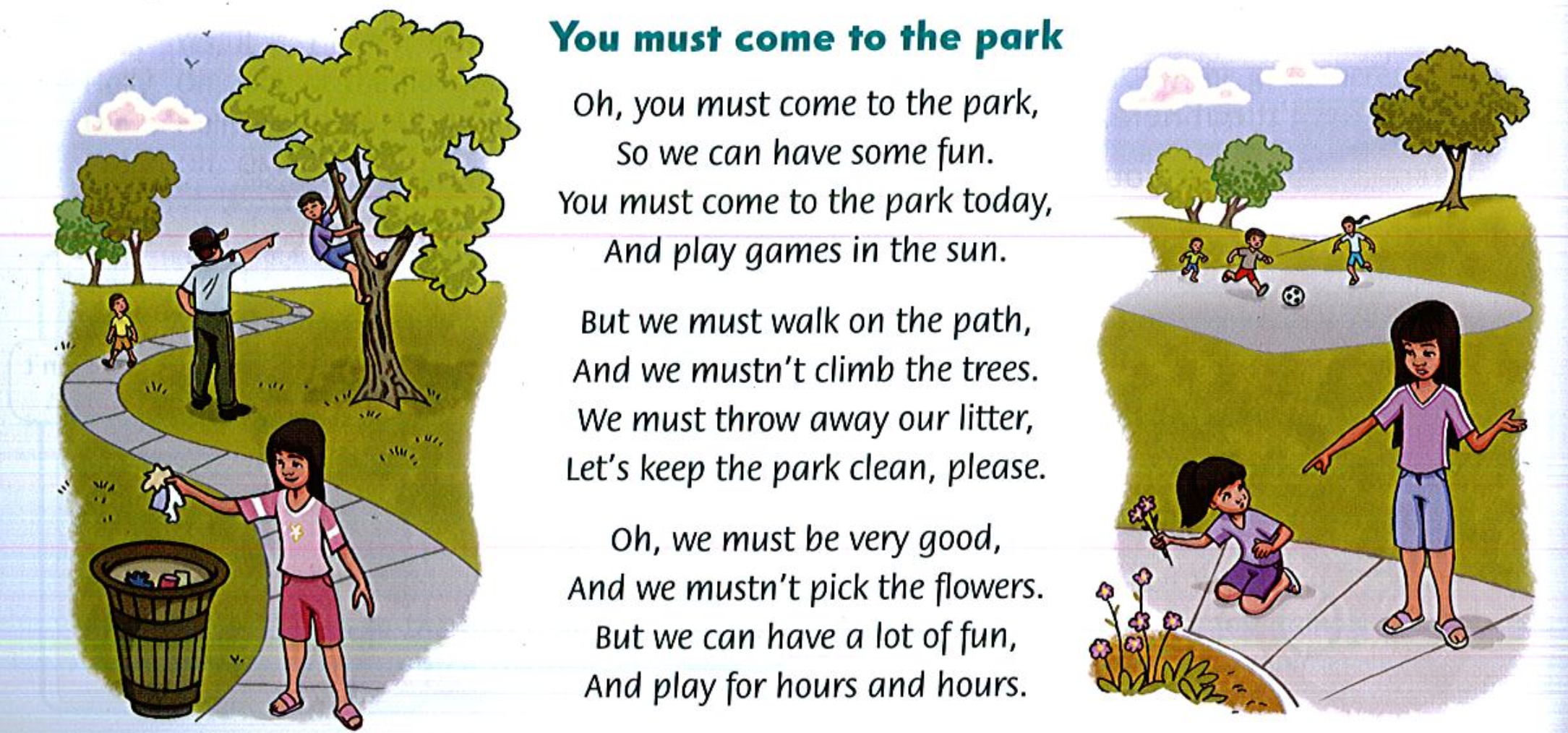